Commission Update
December 8, 2020

Phil Mescher
Project Management Bureau
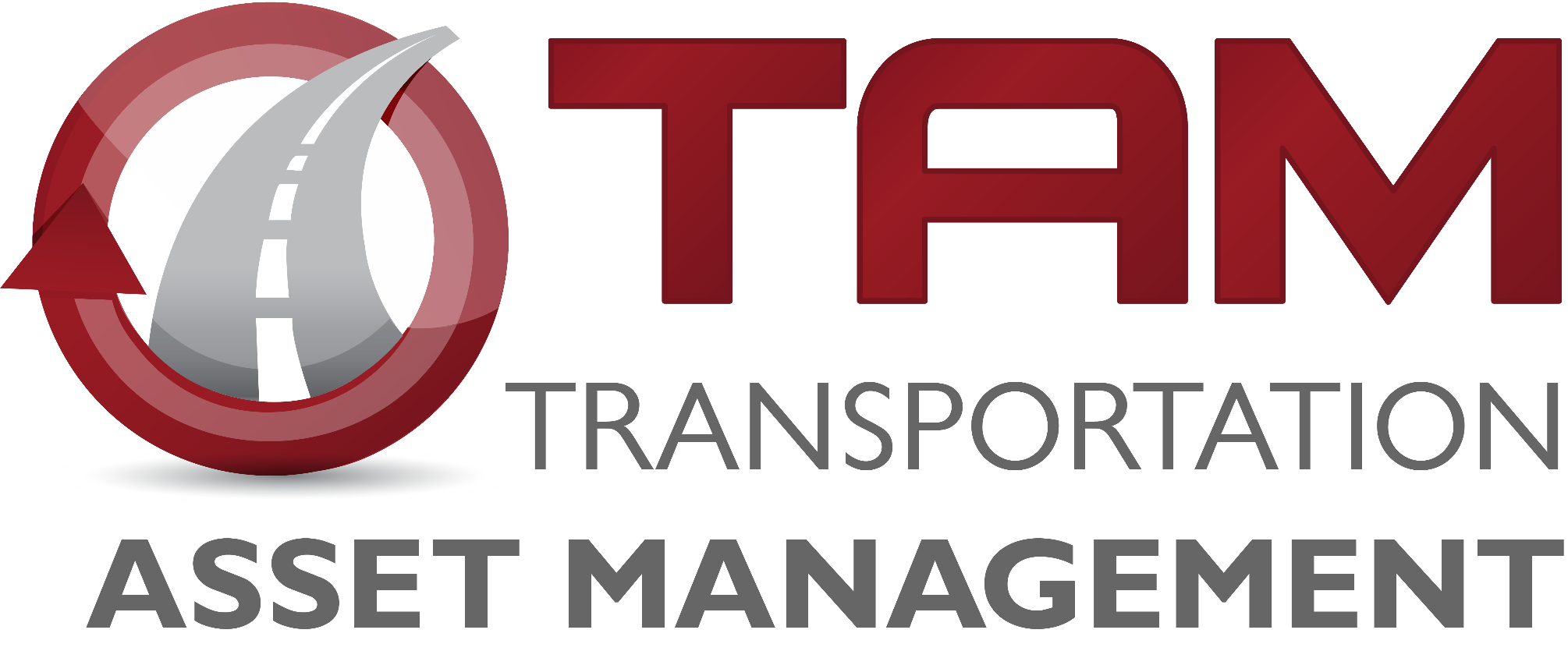 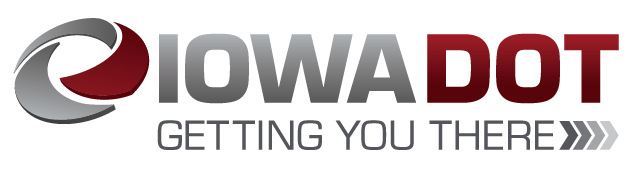 Iowa Interstate Investment Plan
2040
I
P
3
Iowa Interstate Investment Plan for 2040
A fiscally-constrained plan to address all Interstate system needs through the year 2040.
Goal for Today:
Review Reason for the Plan
Overview of Plan Development
Present Goals and Strategies of the Interstate Plan
Gain feedback from the Commission  
No Formal Actions
2
Iowa Interstate Investment Plan
2040
I
P
3
Planning Efforts Highlight that Transportation Needs Exceed Funding
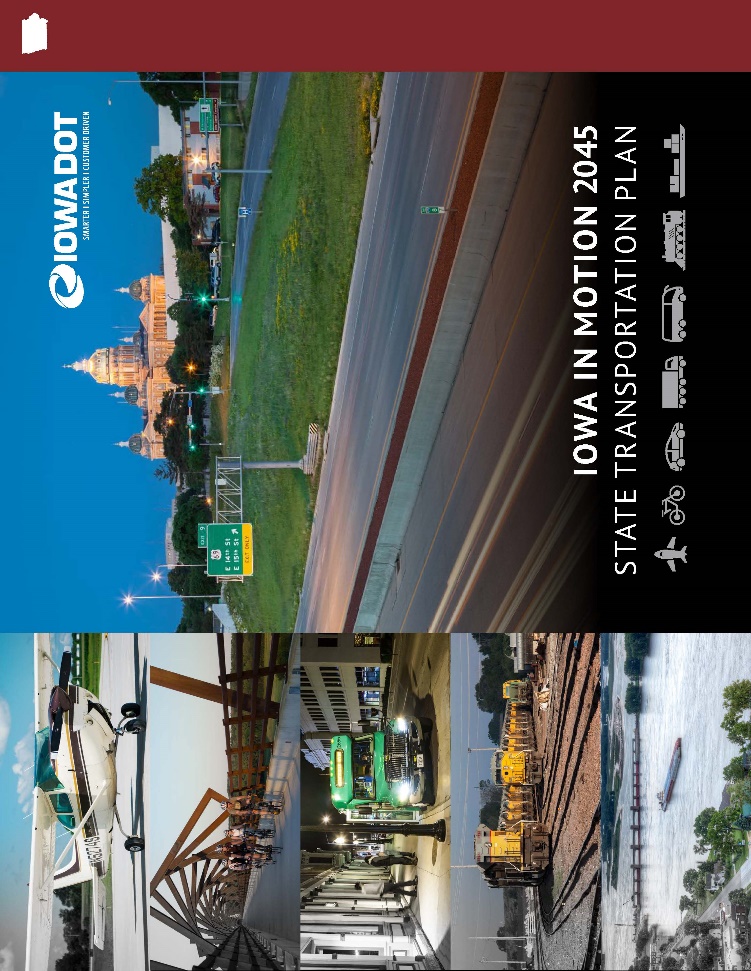 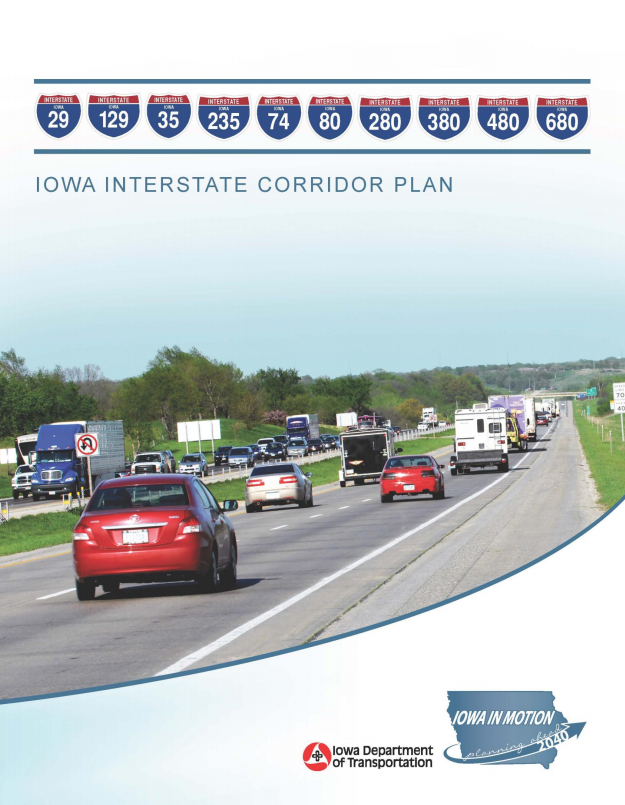 With the option of tolling eliminated, the PEL concludes:
 
Based on current funding limitations, these assumptions are likely untenable in the long term
I-80 PEL alone calls for ¾ Interstate Funds to complete VISION by 2040.
3
Genesis of the I3P-2040
Desire to develop a “Plan for Every Section”
Need to be fiscally constrained 
$330 million – ½ of the annual program identified for the Interstate System
How to “right size” the interstate system? 
How to get the biggest return on investment?
How to account for an uncertain future?
Connected/Autonomous Vehicles
Funding Availability
Construction Costs

Process: Leverage data and collective wisdom of the Iowa DOT to develop a new plan
Charette Workshop (Summer 2018)
Develop Plan
Implementation & monitoring
Revision of Priorities
4
Charette Workshop
Stewardship - Focus should be on preservation to maintain state of good repair. 
$80m of pavement stewardship was included each year 
Widening Options – Take advantage of good pavement.  
Limit Adding Capacity - Some areas are not warranted for additional capacity by 2040.
Delay with Technology - Expansion projects in urban corridors will be limited and focus on technology solutions and other management strategies first
5
Initial Plan Result
6
Initial Plan in Place
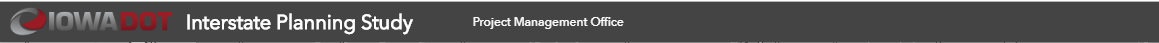 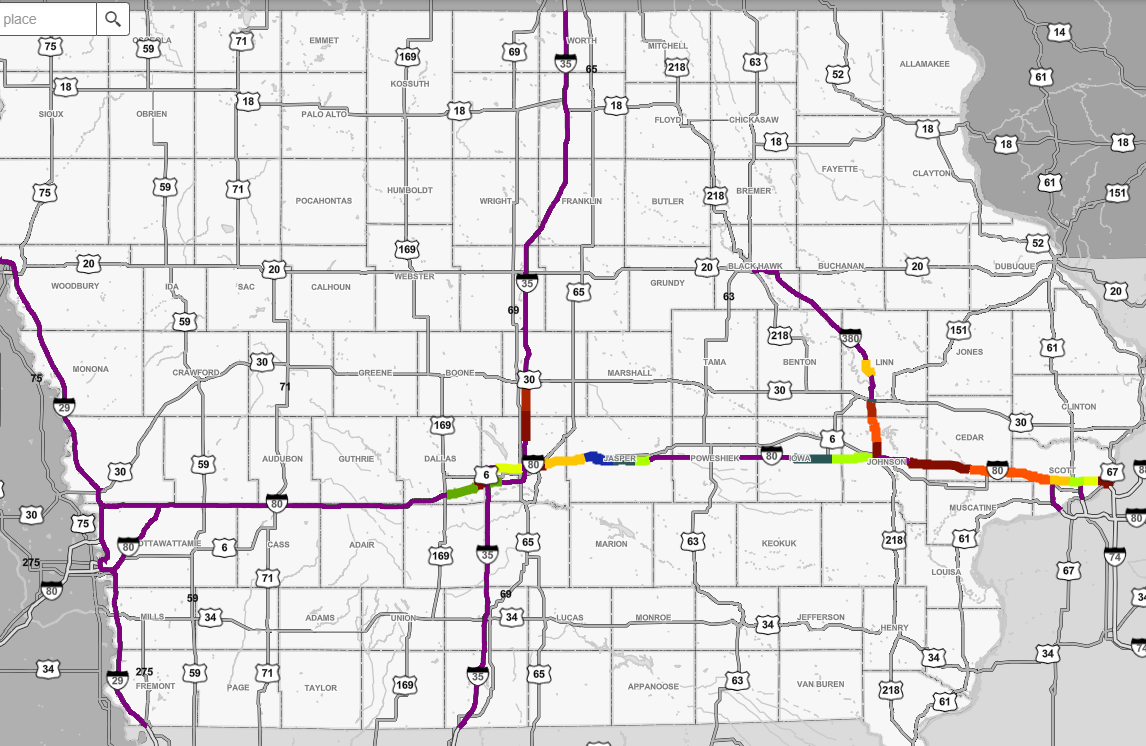 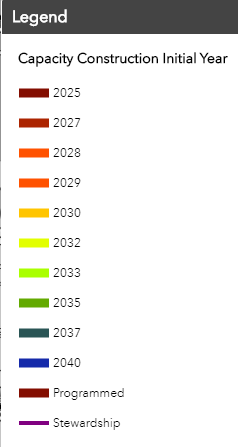 7
I3P Annual Update – 2021 to 2025 Highway Program
Despite Tight I3P Budgets for Capacity Projects – the 5-Year Program Cannot Fund All Interstate Projects within the Plan Horizon

Prioritization Choices Should be Data Driven

Project Prioritization Tool - Utilize Traffic and Mobility Data to Assist in Determining Project Priorities

2021 - 2025 Program Changes 
Scaled back I-80 Cedar County to focus on Sugar Creek bridges
Added I-80 Dallas County west of Des Moines
Although a priority, there was not capacity to add I-380 Penn Street interchange
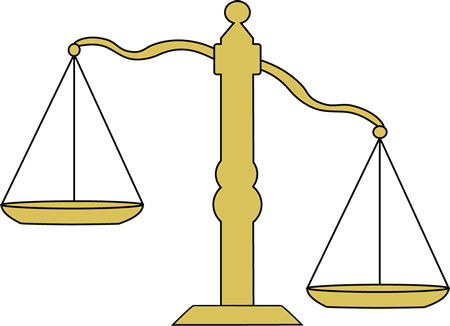 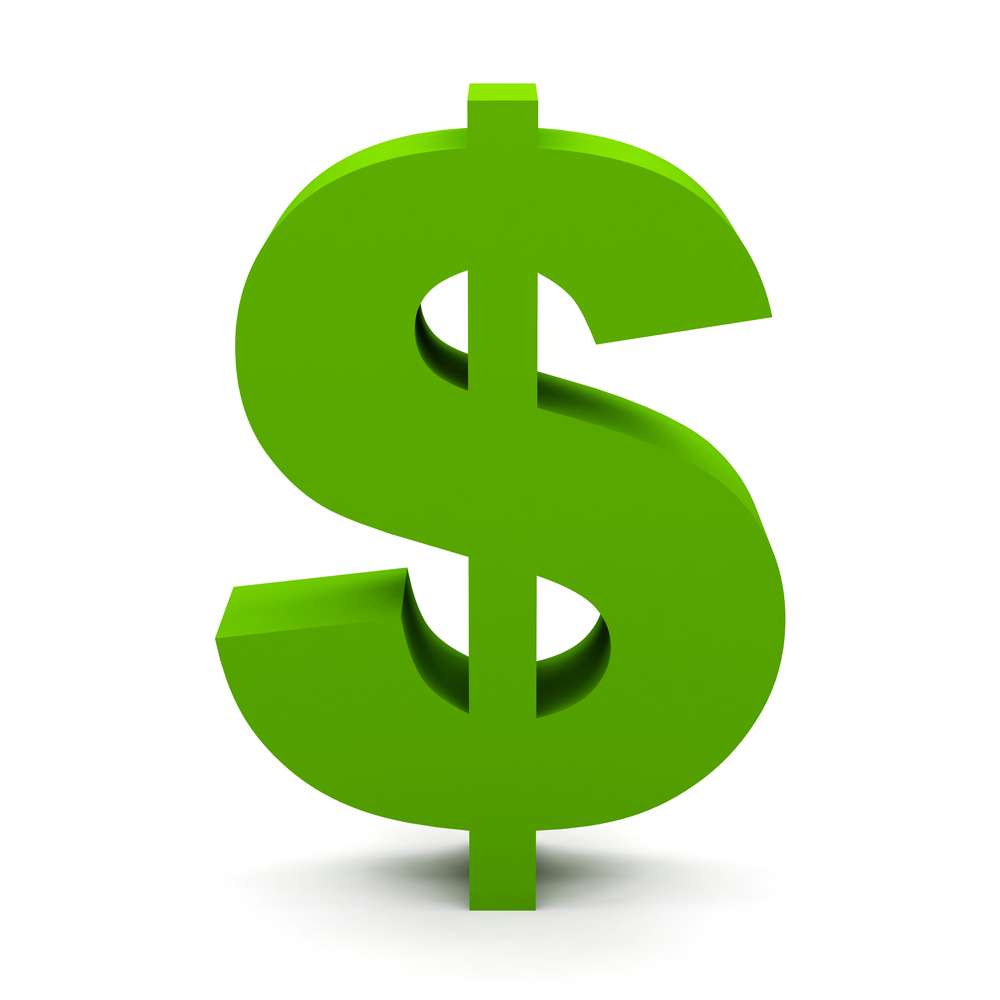 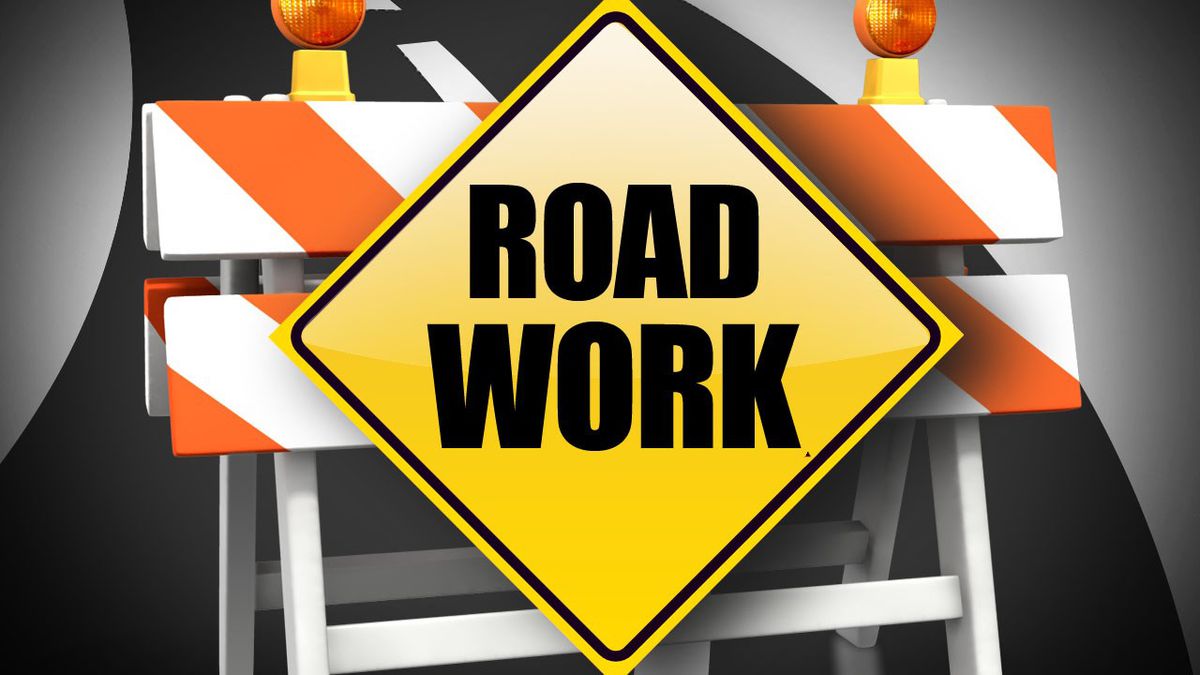 8
Traffic Drives Need for Capacity
How do we measure this?

Traffic Score 
Traffic Volume
Accounts for Trucks
Roadway Capacity
Level of Service
Metric of Traffic Flow
Measure of Driver Comfort
Mobility
Traffic Delay, Incidents and Bottlenecks

These Metrics Help Determine Relative Need while Additional Analysis Helps to Determine Appropriate Solutions
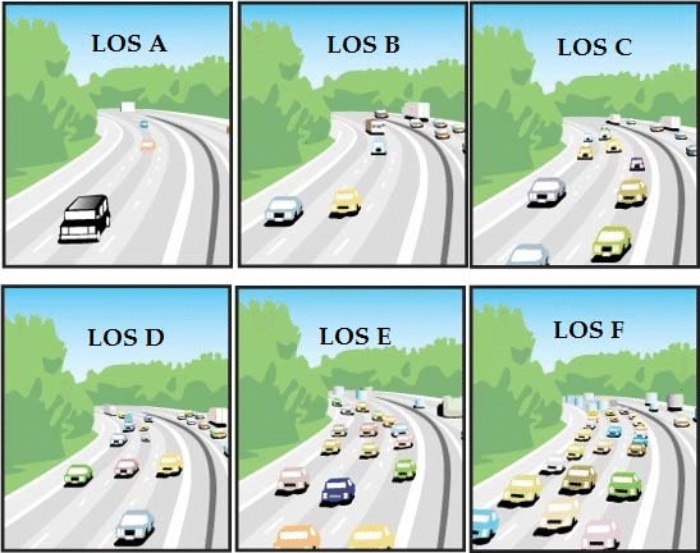 9
I3P Segment Scoping Tool Scores(Ranked by Traffic Score)
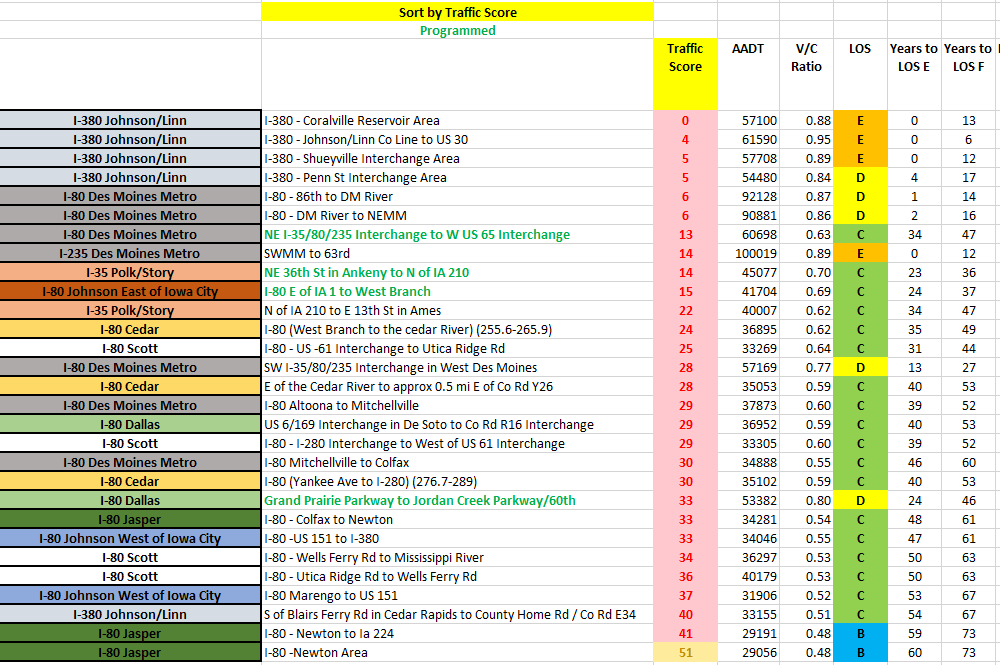 10
Where We Are Now
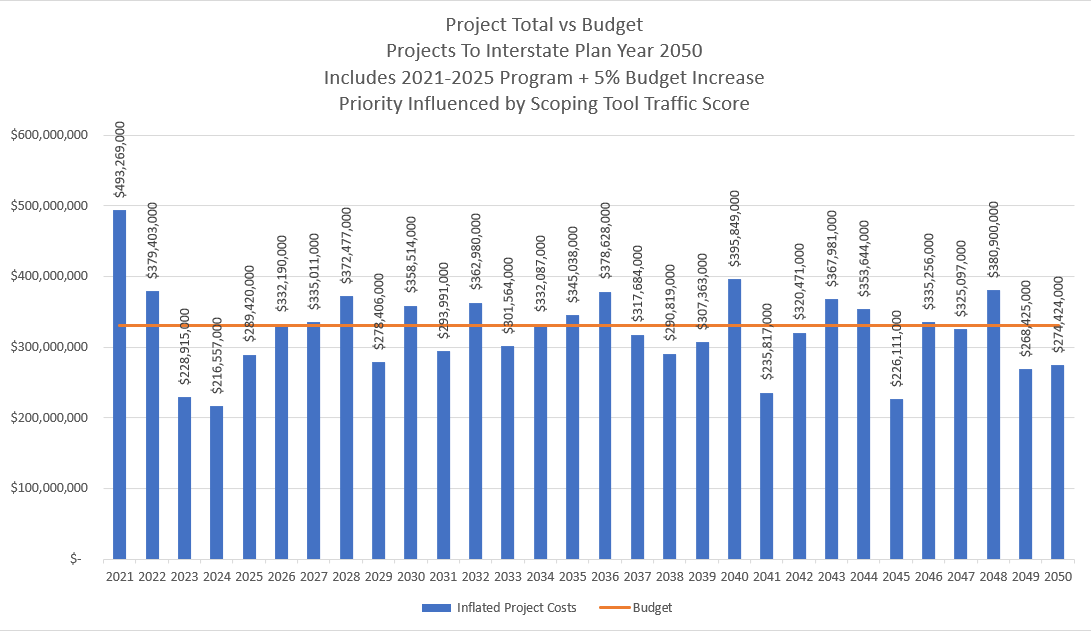 11
Next Steps
Continue Plan Update with Guidance from the Interstate Plan Advisory Team

Prioritize Projects Through a Plan Horizon of 2050
Take into account Traffic Score & LOS Information
Utilize Mobility Information
Consideration of Integrated Corridor Management Techniques in the Urban Areas
Incorporate Infrastructure Condition into the Evaluation

Choose Addition of Lanes only after all other Solutions are Exhausted

Recommendations to Commission in March of 2021
As part of 5-year program development
12
Questions?
Phil Mescher
Project Management Bureau